Programmation orienté objet
البرمجة التصنيفية
Université Bouira, POO, 2017-2018,    par Dj. Bennouar
1
Notation UML d’un PACKAGE
UNE CLASSE JAVA  SE TROUVE
DANS UN PACKAGE
Université Bouira, POO, 2017-2018,    par Dj. Bennouar
2
Notation UML d’un PACKAGE
nomDuPackage
Les classes seront dessiné dans le grand rectangle, ici
Université Bouira, POO, 2017-2018,    par Dj. Bennouar
3
Notation UML d’un PACKAGE
Exemple
scolarite
Test
Enseignant
Etudiant
Module
Université Bouira, POO, 2017-2018,    par Dj. Bennouar
4
REPRESENTATION DES CLASSES 
ET OBJET EN LANGAGE JAVA
ET
TRANSFORMATION UML VERS JAVA
Université Bouira, POO, 2017-2018,    par Dj. Bennouar
5
LES CLASSES JAVA
Université Bouira, POO, 2017-2018,    par Dj. Bennouar
6
Une classe UML
Une classe Java
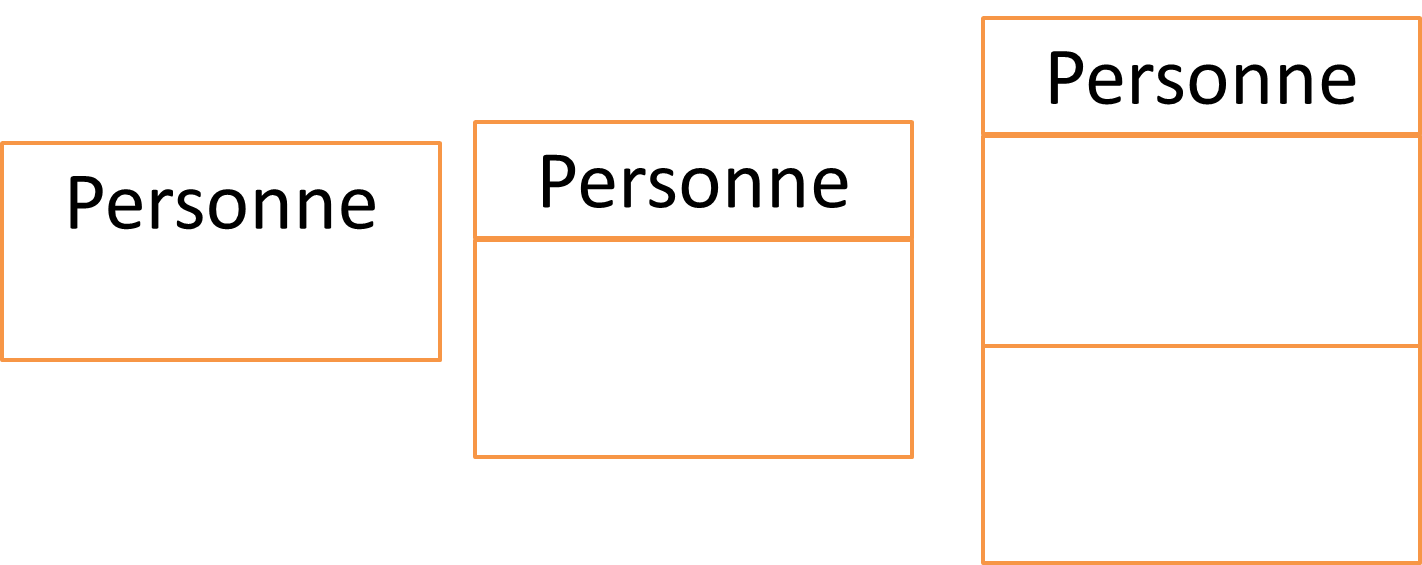 UML
public class Personne {
}
JAVA
Université Bouira, POO, 2017-2018,    par Dj. Bennouar
7
VISIBILITE DES ATTRIBUTS ET METHODES
UML
JAVA
Université Bouira, POO, 2017-2018,    par Dj. Bennouar
8
LES TYPES DE BASES
Nous utilisons en UML les types de bases de  Java. 
La transformation est ainsi directe. 
Exemples
#Nom: String
#taille:int
-salaire:float = 20 000,00
UML
protected String Nom;
protected int taille;
private float salaire = 20000f;
JAVA
Université Bouira, POO, 2017-2018,    par Dj. Bennouar
9
LES TABLEAUX
#notes: double[100]
UML
protected double[] notes = new double[100]
JAVA
Université Bouira, POO, 2017-2018,    par Dj. Bennouar
10
LES Methodes
+surface(): int
+modifDimension(long:int, larg:int):void
+setLongeur(longueur : int)
UML
public int surface(){}
public void modifDimension(int long, int larg){}
public void setLongeur(int longueur){}
JAVA
Université Bouira, POO, 2017-2018,    par Dj. Bennouar
11
Représentation en UML
des  objets (instances de  classe)
Pour l’illustration on considère la classe Velo
Université Bouira, POO, 2017-2018,    par Dj. Bennouar
12
La classe Velo
Velo
#couleur: String
#vitesses: int
#roues:int
#sieges: int
#longueur : float
#hauteur: float
#numeroSerie:String
+rouler(vitesse:int):void
+arreter():boolan
+changerVitesse(nouvelleVitesse:int):boolean
+freiner():boolean
Université Bouira, POO, 2017-2018,    par Dj. Bennouar
13
On considère 2 objet de la classe Velo
veloDeOmar  et  veloDeOthmane
Université Bouira, POO, 2017-2018,    par Dj. Bennouar
14
Les objets veloDeOmar et veloDeOthmane
veloDeOmar:Velo
veloDeOthmane:Velo
couleur= “bleu”
vitesses=4
roues=2
#sieges= 2
longueur = 1.5
hauteur:   0.7
numeroSerie = “SN8765UJV14”
couleur= “orange”
vitesses=5
roues=2
sieges= 1
longueur = 1.25
hauteur:   0.6
numeroSerie = “S09875UN”
Université Bouira, POO, 2017-2018,    par Dj. Bennouar
15
Représentation en UML
d’un   objet n’ayant pas d’identité (en java c’est un objet sans référence)
Université Bouira, POO, 2017-2018,    par Dj. Bennouar
16
:Velo
couleur= “rouge”
vitesses=6
roues=2
sieges= 1
longueur = 1.15
hauteur:   0.75
numeroSerie = “SN0097ZEW79”
Université Bouira, POO, 2017-2018,    par Dj. Bennouar
17
Notation UML des méthodes et attributs de classe
Université de Bouira, Dpt. Info, Moduel POO, 2019/2020, par Dj. Bennouar
18
Les attributs et méthodes statique apparaissent en souligné
Main
+PI:double = 3.14
+main(argv:String[]):void
public class Main{
    public static final double PI = 3.14;
    public static void main(String[] argv){
    } 
}
Université de Bouira, Dpt. Info, Moduel POO, 2019/2020, par Dj. Bennouar
19
EXEMPLE
Université Bouira, POO, 2017-2018,    par Dj. Bennouar
20
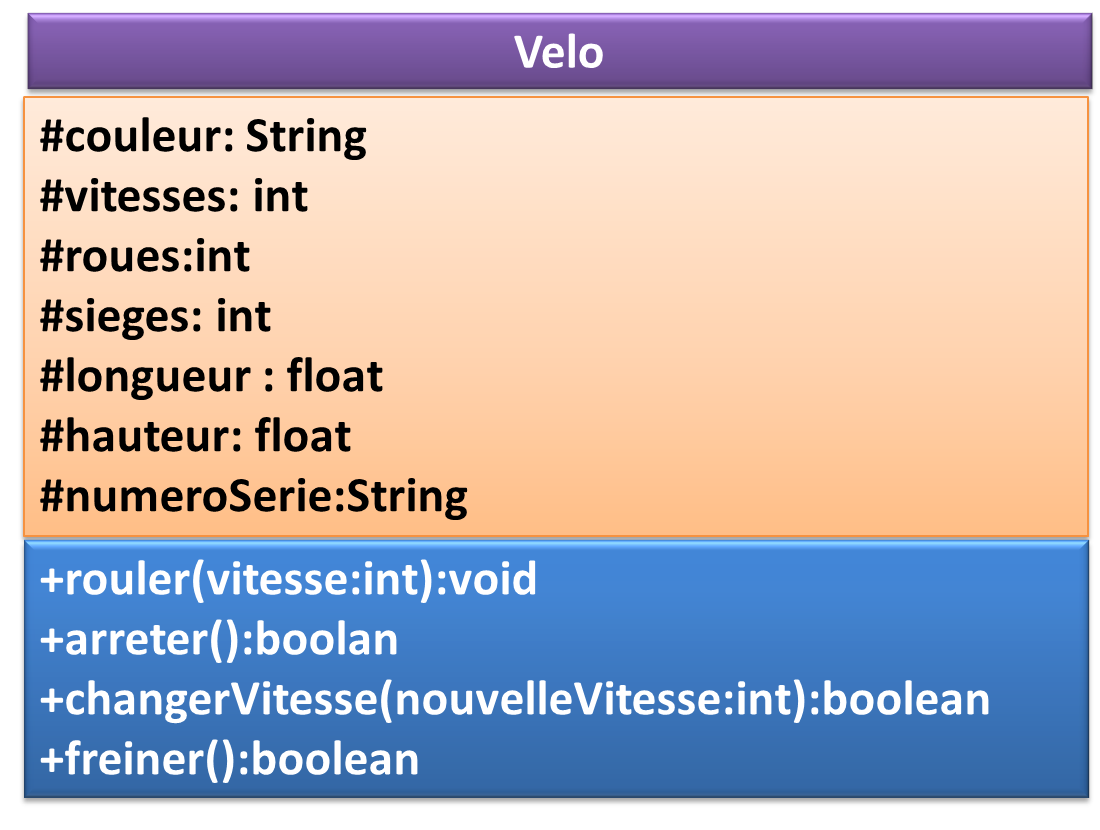 UML
baladeEnVelo
package baladeEnVelo;
public classe Velo {
     //  Attriburs 
     protected String couleur;
      protected int vitesses, roues, sieges;
      protected float longueur, hauteur;
      protected String  numeroSerie;
    // Methodes
      public void rouler(int vitesse){ }
      public boolean arreter(){return false ; }
      public boolean changerVitesse(int  nouvelleVitesse){return false ; }
      public boolean freiner(){return false ; } 
}
JAVA
Université Bouira, POO, 2017-2018,    par Dj. Bennouar
21
Exemples d’objet UML et code Java correspond
Université Bouira, POO, 2017-2018,    par Dj. Bennouar
22
article01:Article
#reference: String = null
#designation: String = null
#pAchat: float = 0.0F
#qte: int = 0
#marge: float = 0.1f
#codeFournisseur: String = null
package poo.seance04;
public class Main {
    public static void main(String[] args) {
       Article articl01 = new Article();
      }
}
Université Bouira, POO, 2017-2018,    par Dj. Bennouar
23
article02:Article
#reference: String ="STBBS1233"
#designation: String ="Stylo à Bille Bleu Simple"
#pAchat: float = 8.25F
#qte: int = 0
#marge: float = 0.1f
#codeFournisseur: String = null
package poo.seance04;
public class Main {
    public static void main(String[] args) {
          Article articl02 = new Article("STBBS1233", "Stylo à Bille Bleu Simple", 8.25f);
     }
}
Université Bouira, POO, 2017-2018,    par Dj. Bennouar
24
article03:Article
#reference: String ="CA96P2435 "
#designation: String ="Cahier 96 Page ordinaire "
#pAchat: float = 16.45F
#qte: int = 2000
#marge: float = 0.1f
#codeFournisseur: String = null
package poo.seance04;
public class Main {
    public static void main(String[] args) {
        Article articl03 = new Article("CA96P2435", "Cahier 96 Page ordinaire", 16.45f,2000);
    }
}
Université Bouira, POO, 2017-2018,    par Dj. Bennouar
25
article04:Article
#reference: String =" R20CM9835"
#designation: String ="Règle ordinaire 20 Cm"
#pAchat: float = 6.95F
#qte: int = 3000
#marge: float = 0.1f
#codeFournisseur: String = "EMOSCO"
package poo.seance04;
public class Main {
    public static void main(String[] args) {
           Article articl04 = new Article("R20CM9835", "Règle ordinaire 20 Cm", 6.95f, 3000, 
                                                            "EMOSCO");
   }
}
Université Bouira, POO, 2017-2018,    par Dj. Bennouar
26
Notation UML des classes abstraites
Université de Bouira, Dpt. Info, Moduel POO, 2019/2020, par Dj. Bennouar
27
une classe abstraite est une classe 
Qui n'est pas instanciable. (Le new est interdit avec les clases abstraites . On ne peut pas crée d’objet à partir de classes abstraites)
Qui sert de base à d'autres classes dérivées (sous classe).
28
9/16/2014
Université de -Bouira, FSSA, Dpt Informatique,POO, 2014/2015, Djamal BENNOUAR
Notation Graphique d’une classe Absraite: Rappel
ClasseAbstraite
Le Nom de la classe abstraite 
est écrit en italique (خط مائل)
29
9/16/2014
Université de -Bouira, FSSA, Dpt Informatique,POO, 2014/2015, Djamal BENNOUAR
Interface
30
9/16/2014
Université de -Bouira, FSSA, Dpt Informatique,POO, 2014/2015, Djamal BENNOUAR
Une interface contient 
les prototypes de fonctions uniquement
31
9/16/2014
Université de -Bouira, FSSA, Dpt Informatique,POO, 2014/2015, Djamal BENNOUAR
Notation graphique
<<interface>>
IVehicule
demarrer():void
avancer():void
arriere():void
freiner():void
tourner(int angle):void
garer():void
32
9/16/2014
Université de -Bouira, FSSA, Dpt Informatique,POO, 2014/2015, Djamal BENNOUAR
En Java
 
Une interface est définie avec le mot clé interface
33
9/16/2014
Université de -Bouira, FSSA, Dpt Informatique,POO, 2014/2015, Djamal BENNOUAR
Exemple
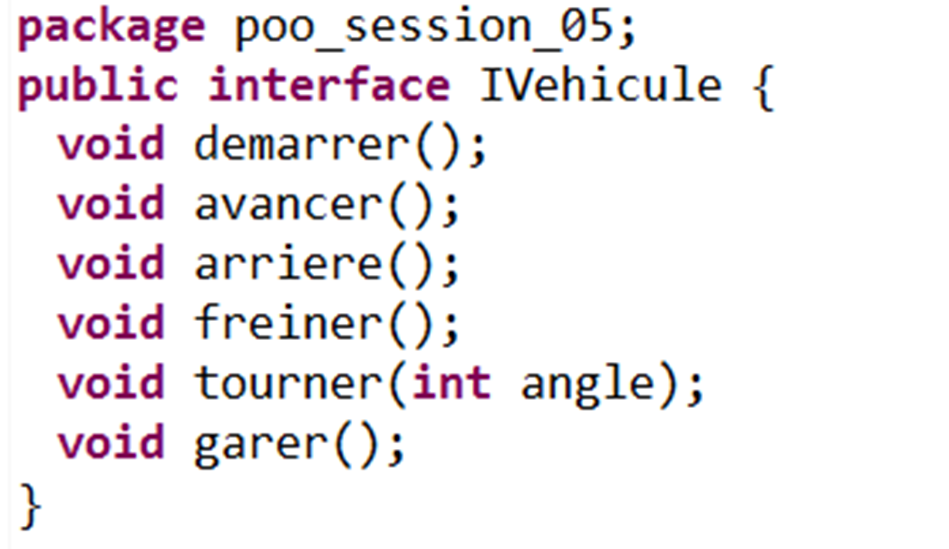 34
9/16/2014
Université de -Bouira, FSSA, Dpt Informatique,POO, 2014/2015, Djamal BENNOUAR
La relation entre une classe et une interface est appelées 
une relation d’implementation
35
9/16/2014
Université de -Bouira, FSSA, Dpt Informatique,POO, 2014/2015, Djamal BENNOUAR
<<interface>>
IUneInterface
UneClasse
Implémente
Réalise
Défini
Notation graphique de la relation d’implémentation
36
9/16/2014
Université de -Bouira, FSSA, Dpt Informatique,POO, 2014/2015, Djamal BENNOUAR
En Java
 la relations d’implémentation est spécifié à l’aide du mot clé implements
37
9/16/2014
Université de -Bouira, FSSA, Dpt Informatique,POO, 2014/2015, Djamal BENNOUAR
Rectangle
<<interface>>
IFigure
draw():void
move(x,y:integer):void
rotate(angle:integer):void
zoomIn(facteur:integer):void
zoomOut(facteur:integer):void
Exemple
38
9/16/2014
Université de -Bouira, FSSA, Dpt Informatique,POO, 2014/2015, Djamal BENNOUAR
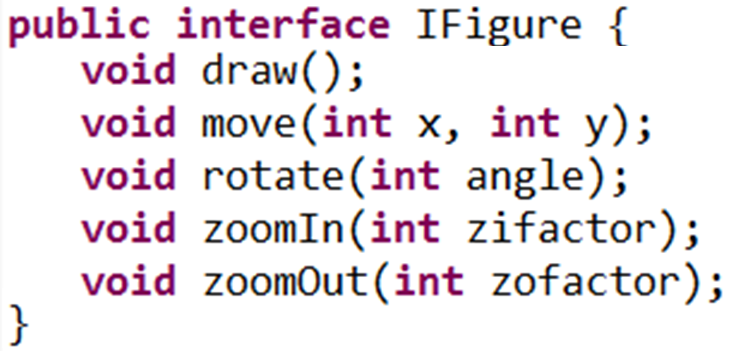 39
9/16/2014
Université de -Bouira, FSSA, Dpt Informatique,POO, 2014/2015, Djamal BENNOUAR
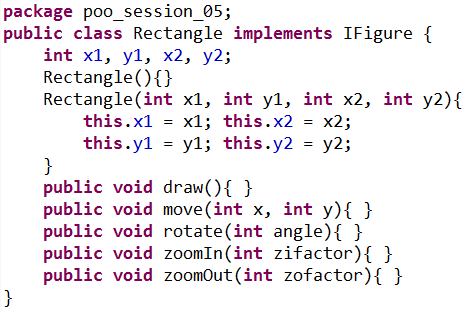 40
9/16/2014
Université de -Bouira, FSSA, Dpt Informatique,POO, 2014/2015, Djamal BENNOUAR